C8953
NMR structural analysis  seminar
Information about classes + 1D 1H-NMR

Michal Knor
437395@mail.muni.cz


March 10, 2021
Information about classes
Credit:
3 homework tests + final exercise

Study materials:
https://is.muni.cz/auth/el/1431/jaro2021/C8953/um

E-tests:
https://is.muni.cz/auth/el/1431/jaro2021/C8953/odp
Energy levels splitting
s=1/2
B0
ms=+1/2
α
β
E
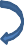 ΔE

α
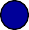 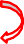 ms=‐1/2
β
B0
Nα>Nβ
Behavior of nuclear spin after irradiation by RF pulse
z
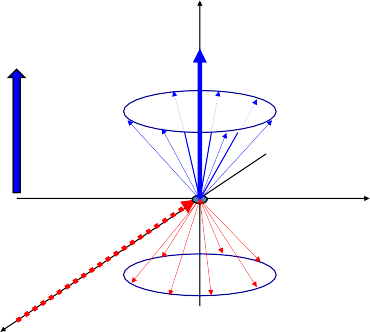 B0
Mz
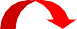 B0
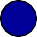 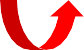 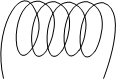 y
Bloc
RF pulse
B0 induces local mag. field
Bloc, which affects against B0
x
Nuclear shielding
Precession frequency:
Precession frequency affected by nuclear shielding:  Chemical shift:
Definition of th relative scale of the chemical shift:
ω = ‐γB0
ω = ‐(1+σ)B 0
δ = ω ‐ ωref
6
δ = (ω ‐ ωref)/ωref.10 ppm
Characteristic intervals of chemical shifts values
H
H
H
H
H
O
H
R
H
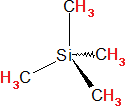 O
H
O
O
H H
R             H
R	Cl
H
N
H
R1
R
H
O
R2
R
H
R
H
12
Higherω
10
8
4
2
0
ppm 6
Lowerω
Increase of chemical shift

Increase of shielding
Trends in chemical shifts
Electronegativity, inductive and mesomeric effects of  substituents
Hybridisation
Relative position towards the ring, double bond
3,1 ppm  H H

H	Cl	H	OR	H	NO2
4,5 ppm  H H
2,1 ppm	2,3 ppm	 3 ppm  H   H		H   H	H H

I	H	Br
Substituents with ‐I effect
=N+R >‐N+R >‐NO >‐NR
2	3	2	2
‐SO2R>‐SO3>‐SOR>‐SR
‐F>‐OR>‐NR2>‐CR3
‐F>‐Cl>‐Br>‐I
H
5,3 ppm
H  H
=N>=NR>‐NR
2
‐C=CH>‐CH=CH2>‐CH2‐CH3
Cl
Cl
Substituents with +I effects
‐N‐R>‐O‐>S‐
‐C(CH3)3>‐CH(CH3)2>‐CH2CH3>‐CH3
metals
Cl   H
7,3 ppm
Cl
Cl
Mesomeric effect
7,24
5,29

5,29
6,11
3,74
6,55
8,15
6,52
3,93
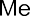 7,08
7,55
‐M
+M
6,70
+M
7,70
‐M
Substituents with ‐M effects
‐F, ‐Cl, ‐Br, ‐I, ‐OH, ‐OR, ‐NH2, ‐NHR, ‐NR2, ‐SH, ‐SR

Substituents with +M effect
‐CH=O, ‐RC=O, ‐C(OH)=O, ‐C(OR)=O, ‐C(NH2)=O, ‐NO2, ‐SO3H, ‐C=N
Spin-spin interaction, J-coupling
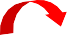 H
H
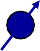 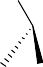 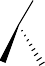 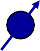 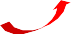 R
R
R
R
Bloc
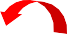 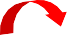 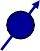 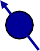 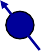 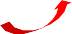 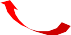 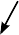 B0 ‐ Bloc + Bn
H	H
Nucleus H: spin α    ‐Bn
spin β    +Bn
H
B0 ‐ Bloc
B ‐ B    ‐ B
0	loc	n
Interaction constant J
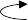 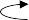 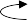 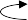 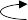 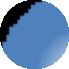 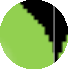 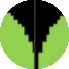 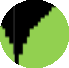 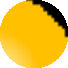 B0
ωb
=ωa+1/2J
ωc
=ωa‐1/2J
ωa
J=ωb‐ωc
Interaction constant J
– CH2 – CH3
Multiplicity of the nucleus I with the spin 1/2 is given by:  m = n + 1, n = number of interacting nuclei with nucleus I
Intensity of lines in multiplet follows Pascal’s triangle
1D 1H NMR spectrum
3J1	3J2
HO – CH2 – CH3
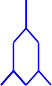 3J2
3J1
3J
2
3J2
3J2
3J1
3J1
3J2
3J2
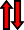 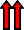 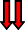 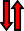 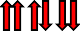 3J2     3J2
3J2
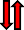 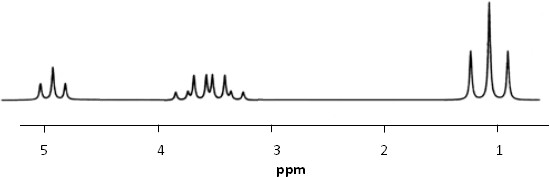 3J1     3J1
3J1      3J1
Values of J-constants - trends
H
R2
HO
O
NH2
13C
R1
R1
H
R2
H
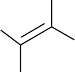 N
H C
3
H
H
H
N  H
O
H
H
5JHH = 7 ‐ 12 Hz
2JCH= 3.1 Hz
3JHH= 12 Hz
3JHH = 13 ‐ 18 Hz
H
H
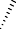 13C
13C
13C

H
H
H
1JCH = 125 Hz
1JCH = 160 Hz
1JCH = 250 Hz
5JHH= 2 ‐ 3 Hz
2JHH= ‐12,5 Hz
Values of J-constants - trends
H
H
H
A
H	A
A
B
B
H B
H
3JHH = 7,5 Hz
4JHH = 1,5 Hz
5JHH = 0,7 Hz
X=	Li	H	Cl	OMe	F

2JHH (Hz)	7,1	2,5	‐1,4	‐2,0	‐3,2
1D 1H NMR spectroscopy
the fastest measuring, the highest sensitivity
complicated interpretation in case of more complex  systems
We are looking for:
position of the signal (ppm)
multiplicity (2J, 3J, 4J)
intensity (integral)
halfwidth
We are considering:
chemical/magnetic equivalence
enantiotopicity/diastereotopicity
averaging of signals (dynamics, chemical exchange)
1D 1H NMR spectrum of methyl-5-acetylsalicylate
O	O
6
CH
5	1
H C 7
3
O 10
9
3 8
2
4
OH
3
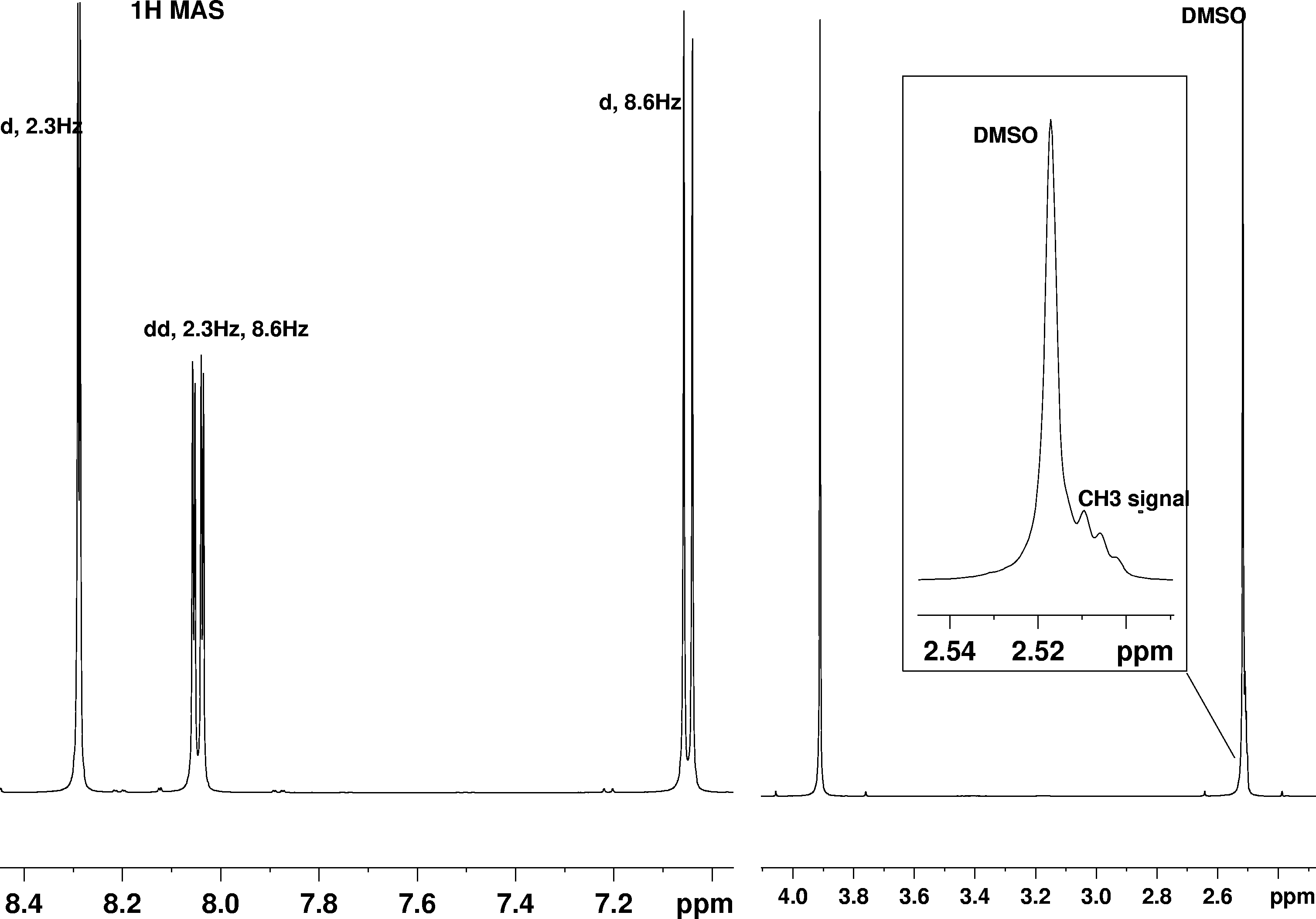 1D 1H NMR spectrum of methyl-5-acetylsalicylate
O	O
6
1	CH
5
H C  7
3
O 10
9
3 8
2
10
4
OH
6
3
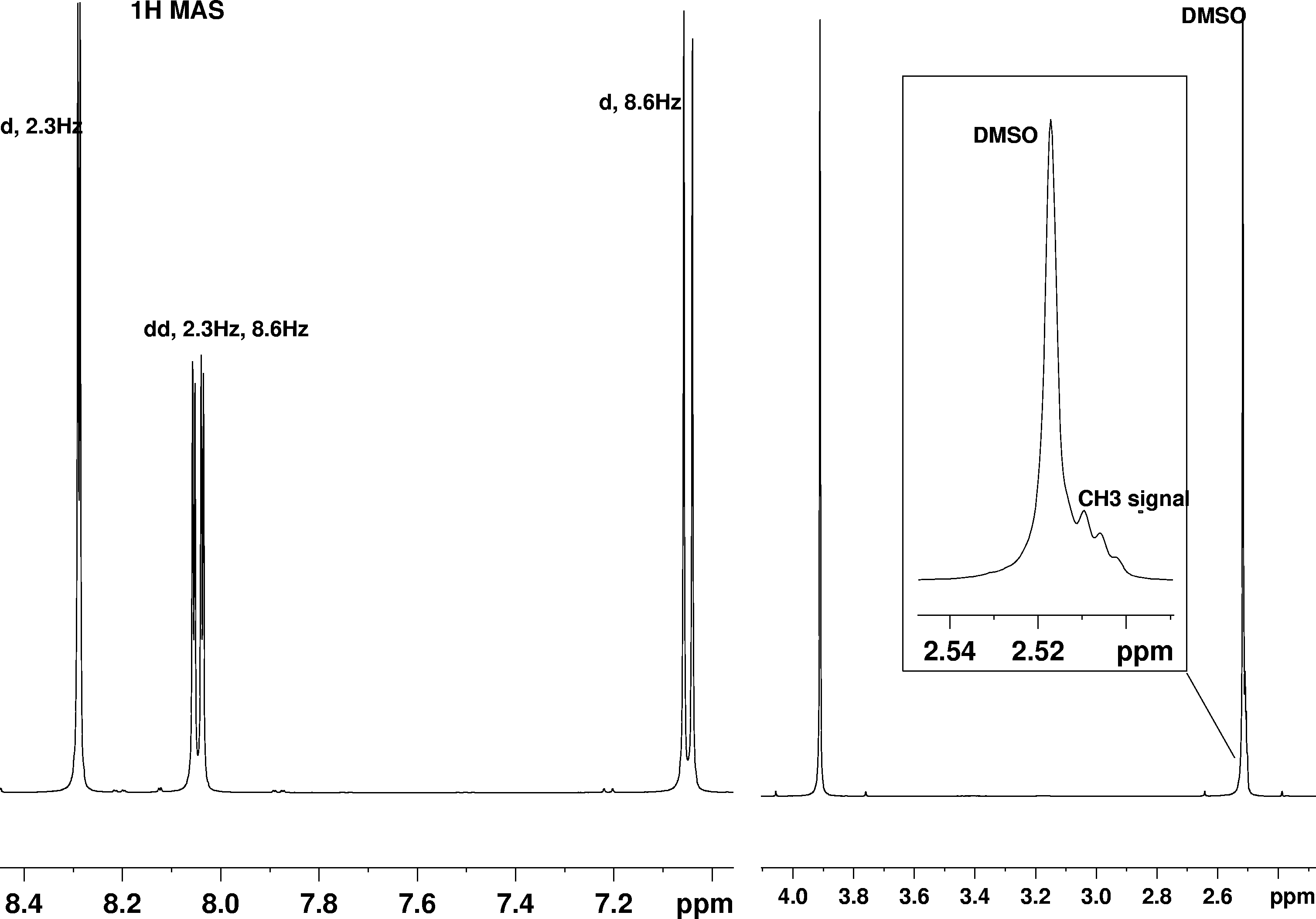 Notes:
3
two singlets in the spectrum - two  isolated groups in the structure -  CH3 groups; Met-8 neighboring  carbonyl has lowest shift than ester  Met-10
doublet of doublets (cca 8.0 ppm) -  proton signal splitted by two  neighbors - H-4
two doublets in interaction with H-4 -  based on the J-interaction: doublet  with larger J-constant belongs to  close proton - H-3, smaller
J-constant - more distant proton -
H-6
4
8
1D 1H NMR spectrum of cinnamic acid
H	O
1	8
7	9  OH
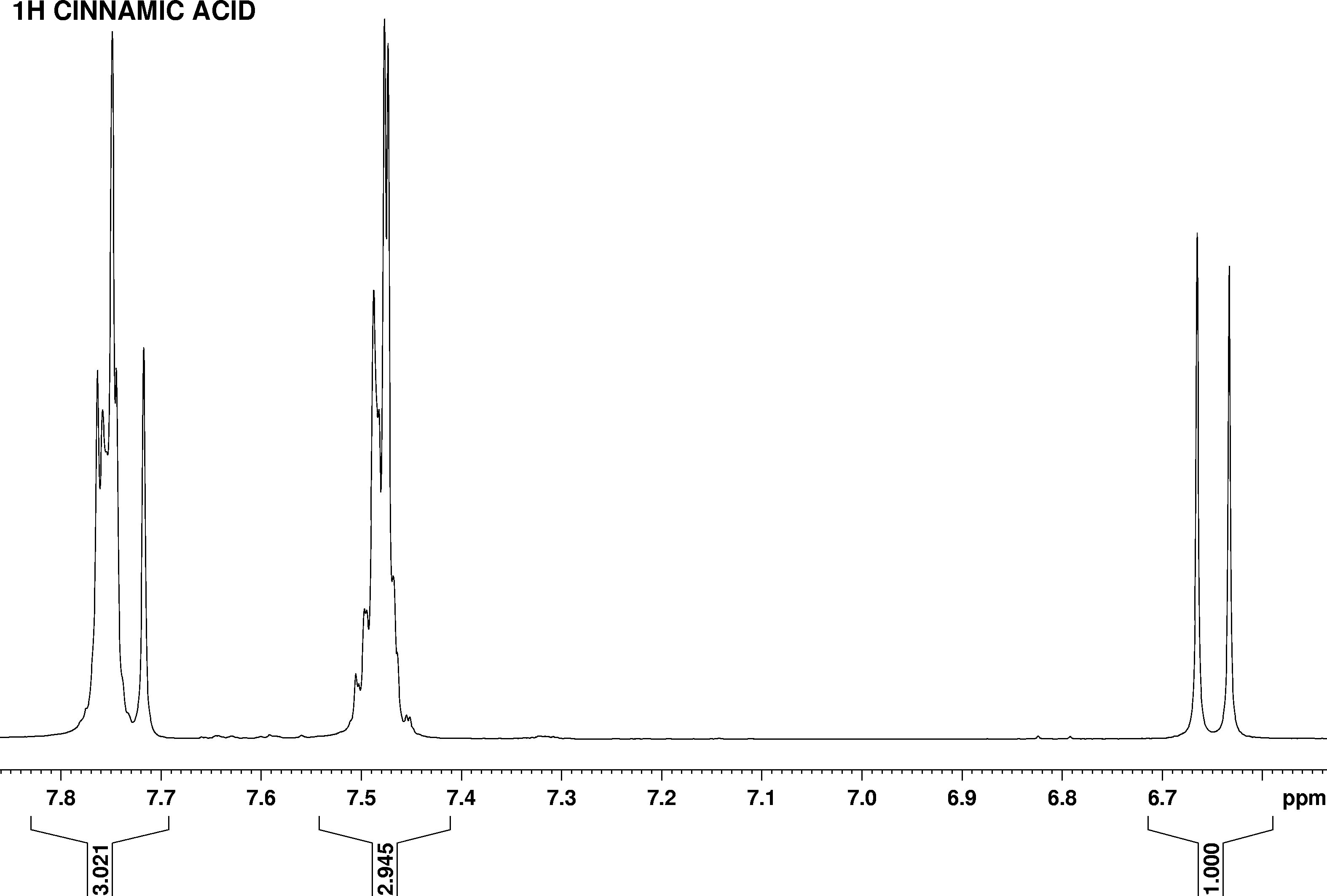 6
5
H
4	2
3
1D 1H NMR spectrum of cinnamic acid
H     O
8
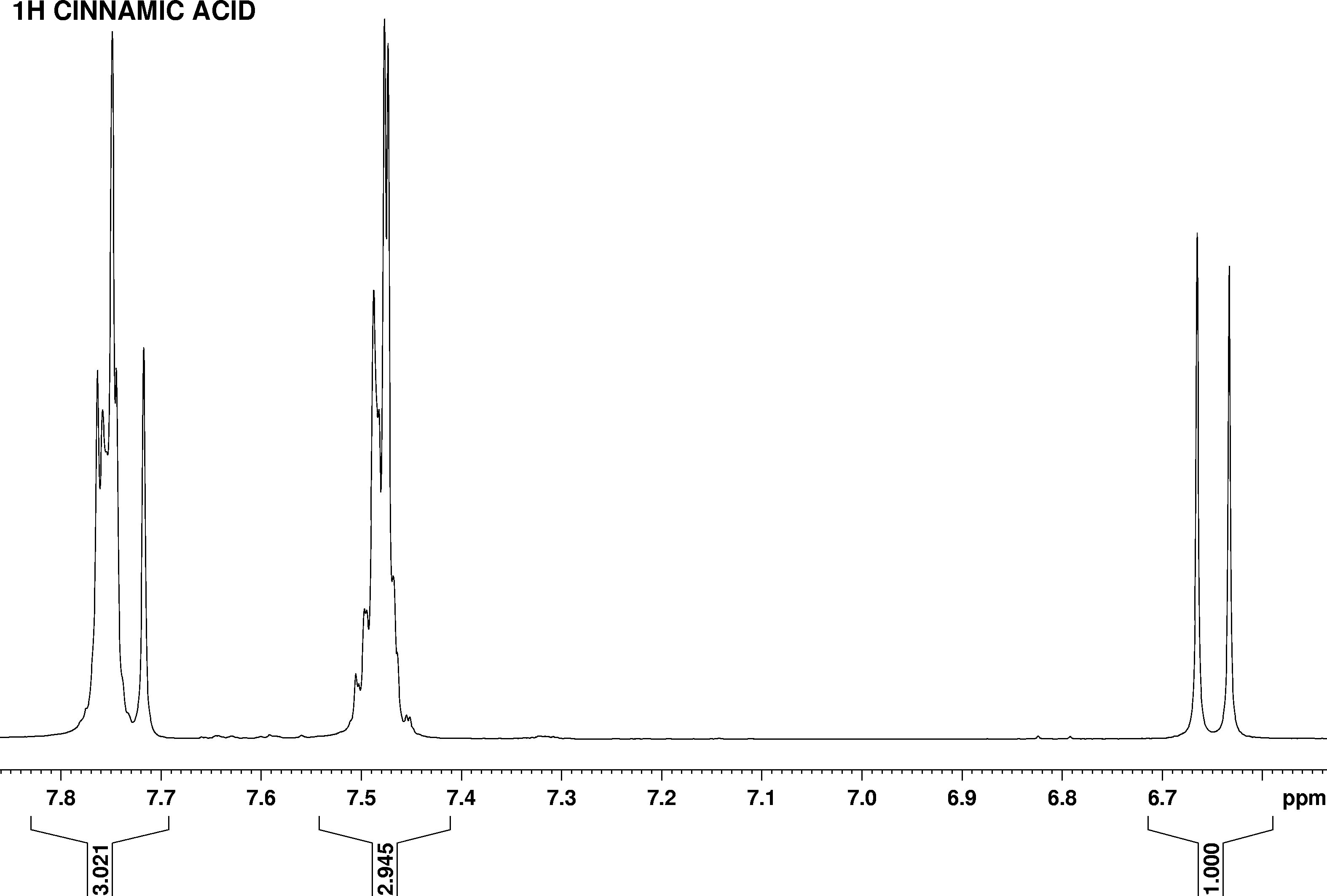 Notes:

H-8 - doublet with large coupling, in  range of shifts of protons on double  bond, integral = 1
H-7 - doublet with the same coupling  like doublet H-8, deshielded due to
-M effect of carboxyl and due to
nearby aromatic ring
more intensive signal between 7.7  and 7.8 ppm has integral: 3-1=2  protons - H-2,6, symmetrical, highest  shift due to -M effect of substituent in  ortho position on aromatic ring
signal with integral = 3 around 7.5  ppm - less intensive signal - only one  proton, highest shift due to -M effect  of substituent in para position - H-4;  more intensive signal with highest  shift - H-3,5
6
1
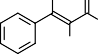 2,6
3,5
5
9  OH
7
2      H
4
3
8
7
4
Draw approximate 1D 1H NMR spectrum of the  following compound
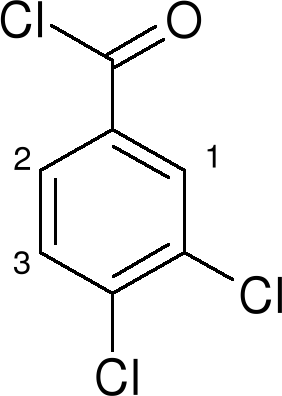 Draw approximate 1D 1H NMR spectrum of the  following compound
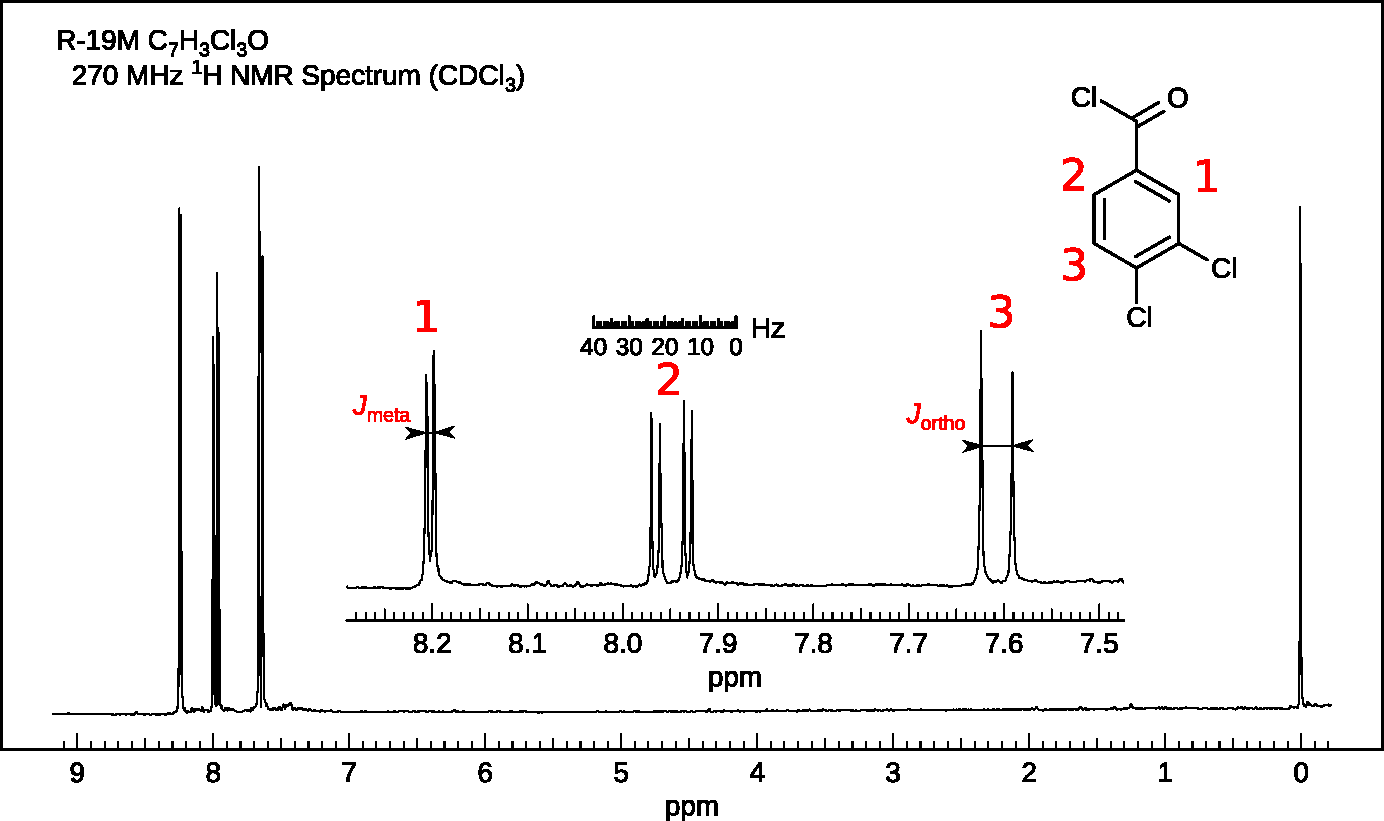 Notes:

H-2 - meta- and ortho- interaction  with H-1 a H-3 - doublet of doublets
H-1 - only meta- interaction with H-2
- smaller coupling than H-3 in ortho-
interaction with H-2
chemical shifts are result of overall  effects of substituents on the  aromatic ring
1D 1H NMR spectrum of ethyl glutarate
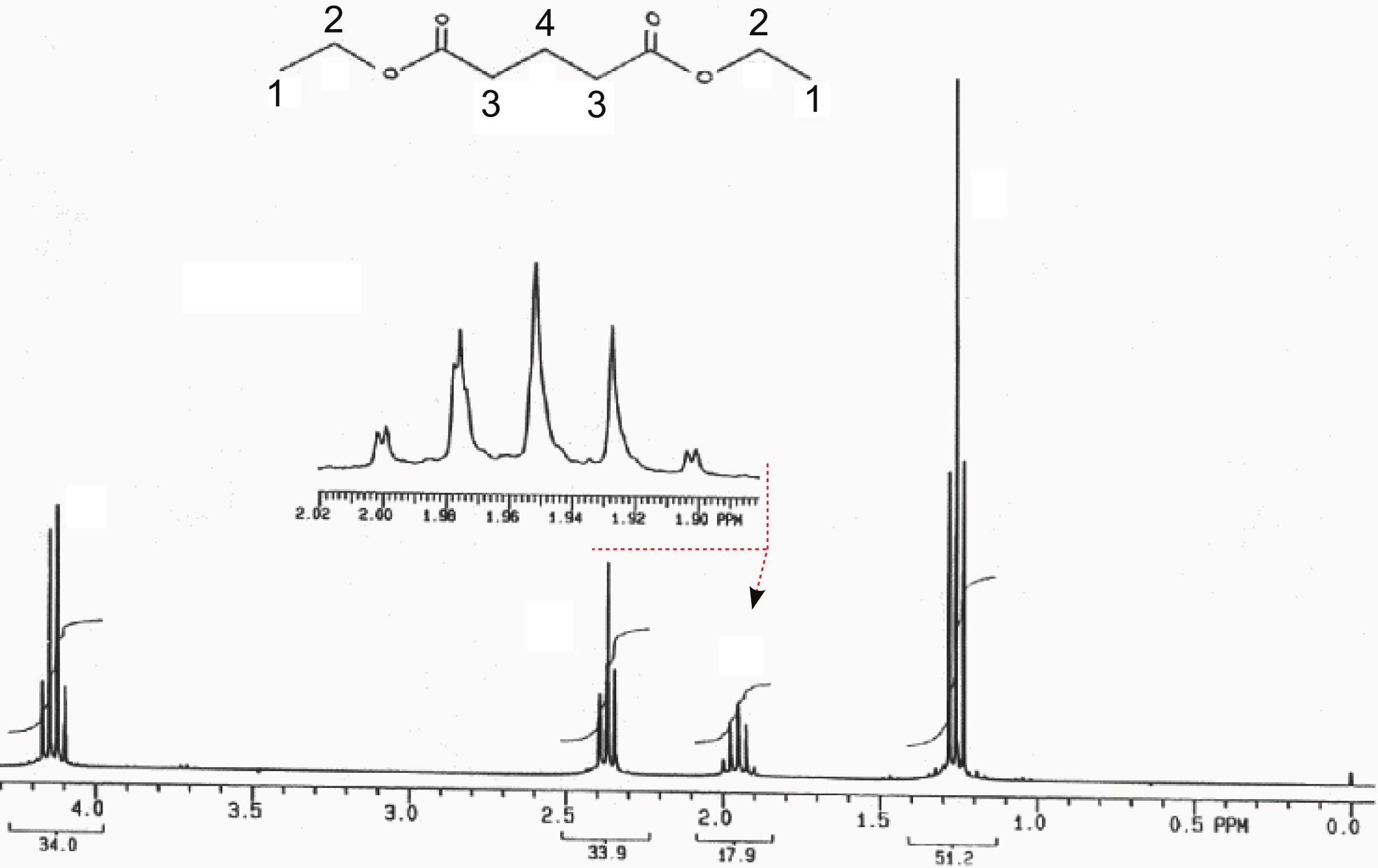 1D 1H NMR spectrum of benzyl butyrate
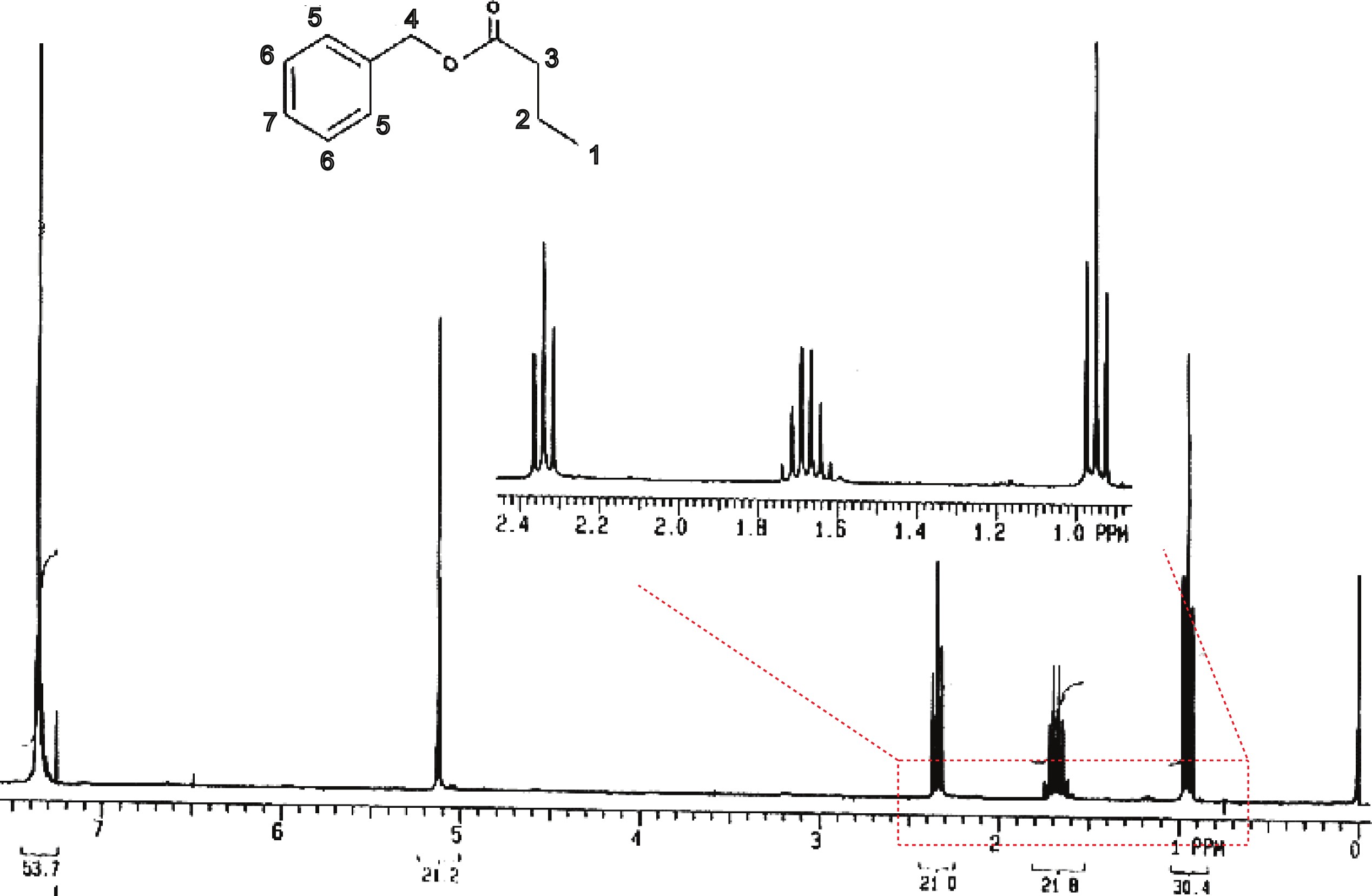 1D 1H NMR spectrum of methyl 2-acetoxy propanoate
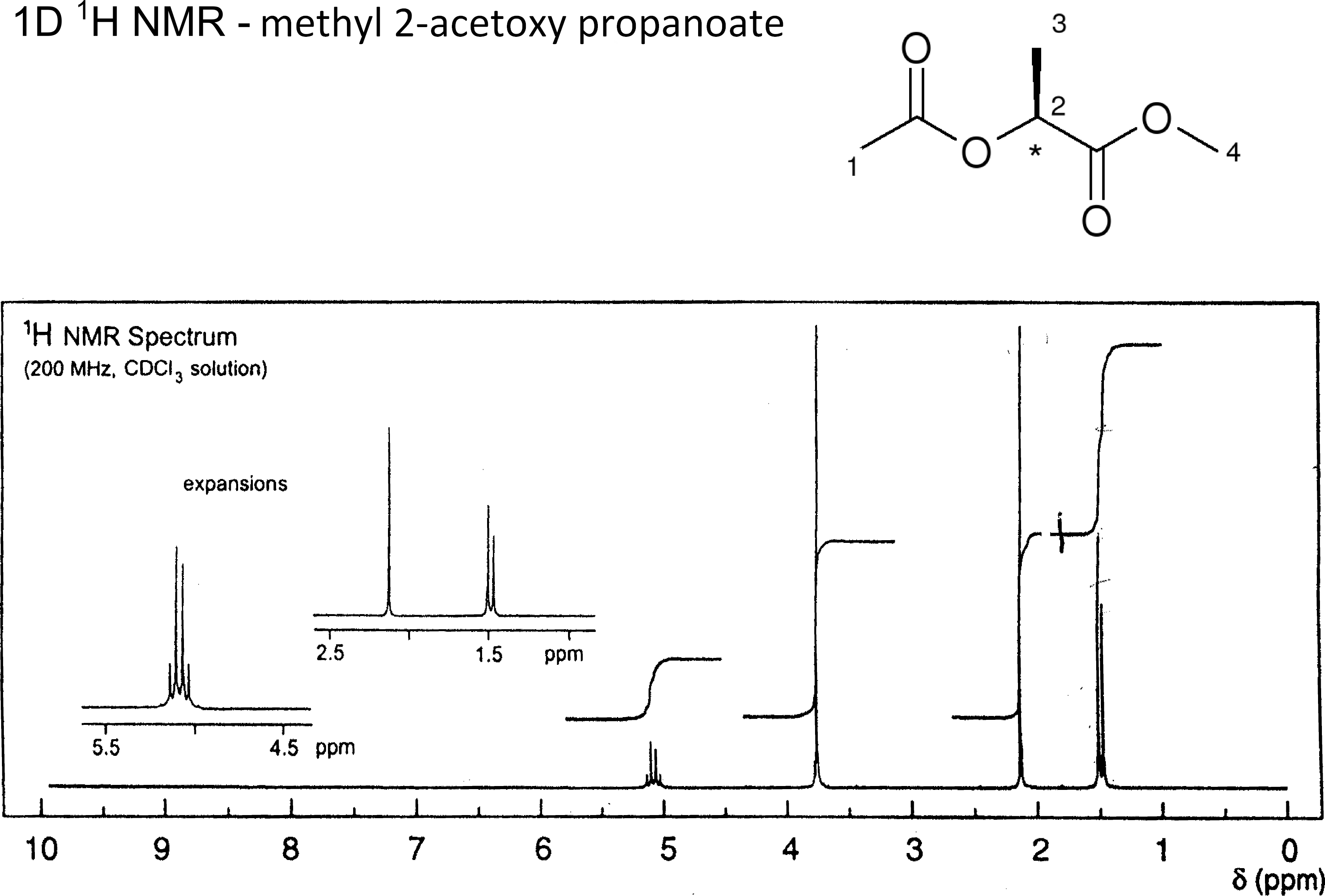 1D 1H NMR spectrum of ethyl 4-(methylamino)benzoate
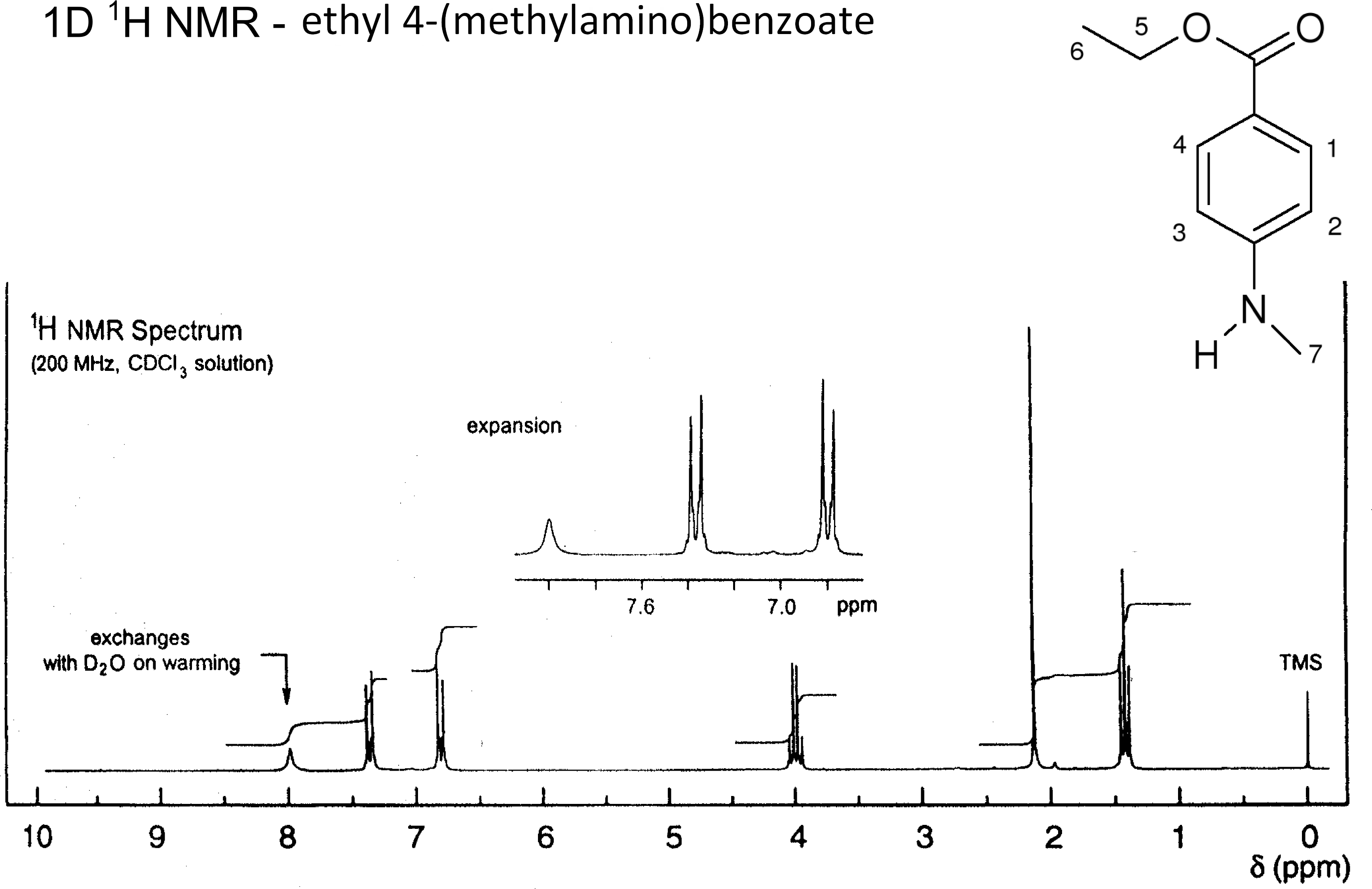 1D 1H NMR spectrum of cartilagineal
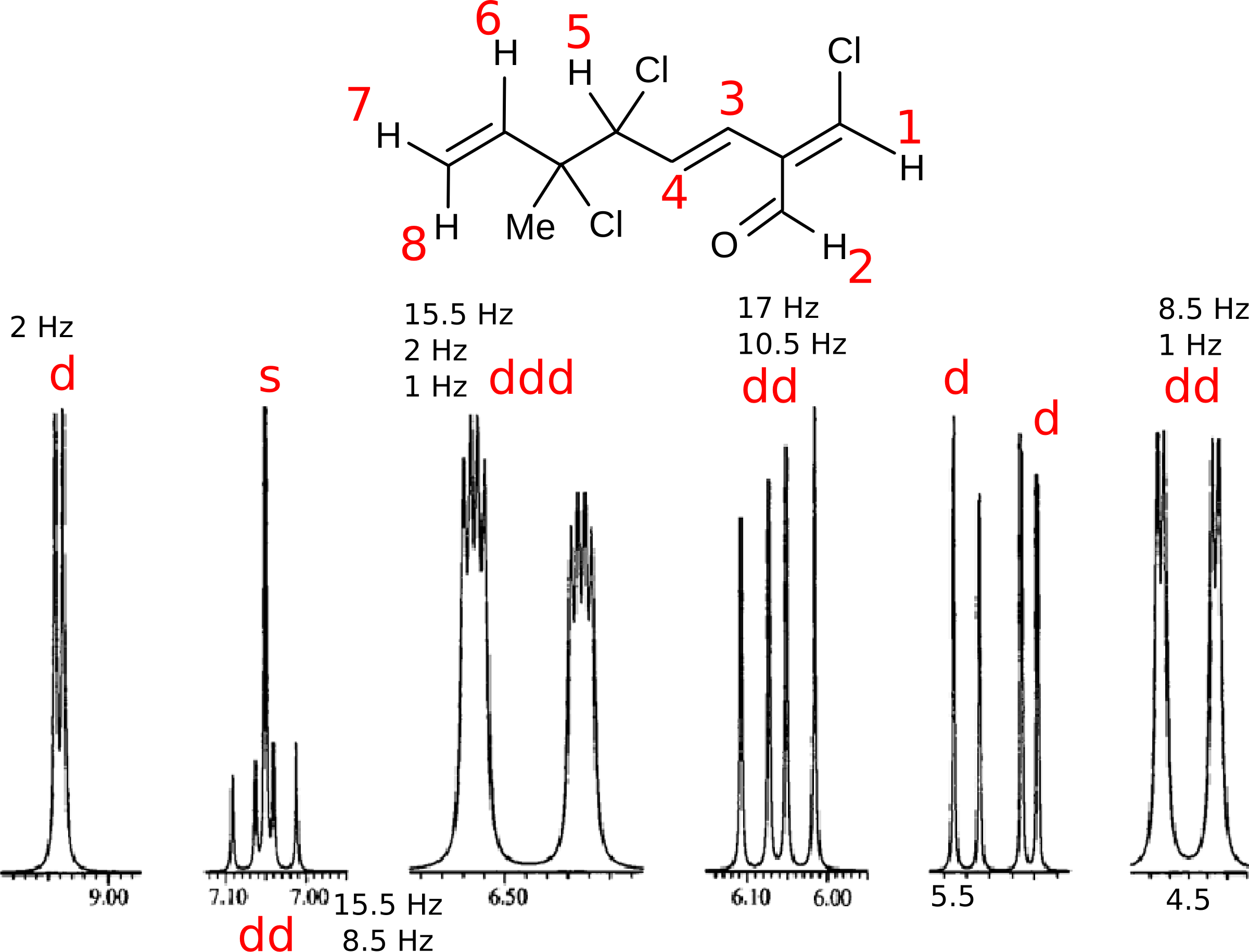 1D 1H NMR spectrum
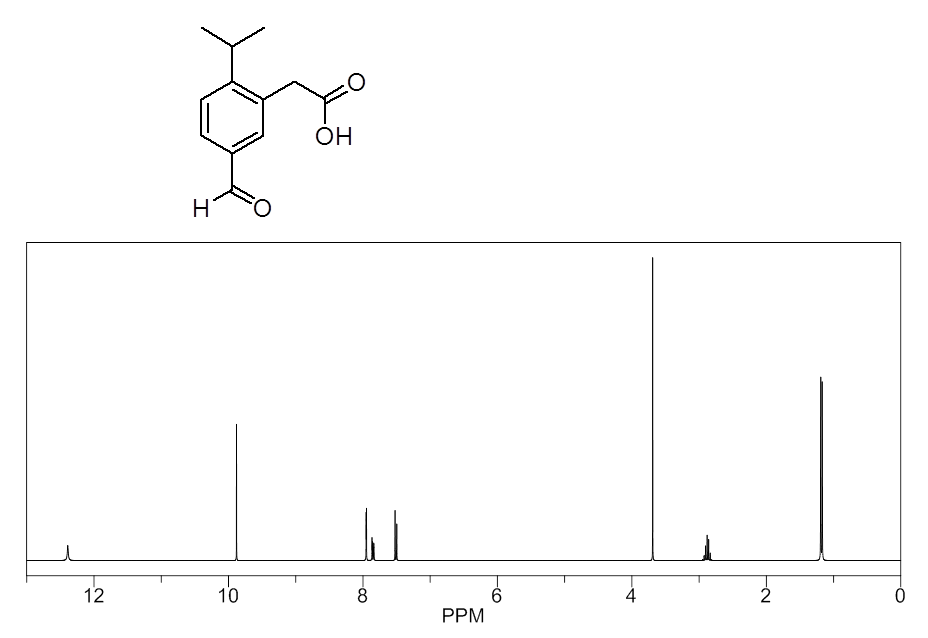 Next session:
1D 13C-NMR spectra